Driving a Public Safety Attitude Survey: Taking the Pulse of Your Organization
Dennis Doverspike, Doverspike Consulting
Ketaki Sodhi, Catalina Flores, The University of Akron
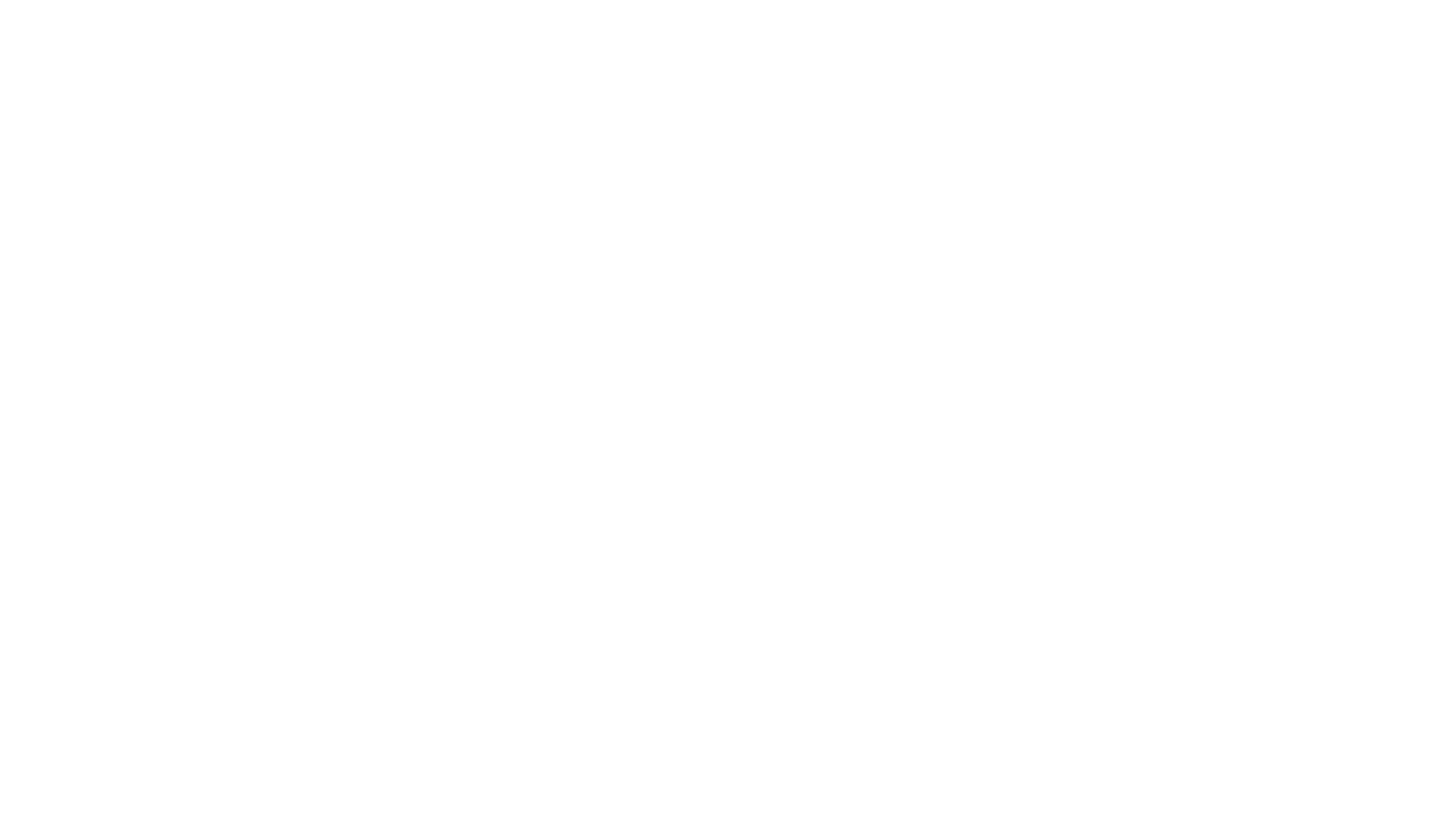 Dennis Doverspike, Doverspike Consulting LLC
Dennis Doverspike, Ph.D., ABPP, is President of Doverspike Consulting LLC. He is certified as a specialist in Industrial-Organizational Psychology and in Organizational and Business Consulting Psychology by the American Board of Professional Psychology (ABPP), serves on the Board of the American Board of Organizational and Business Consulting Psychology, and is a licensed psychologist in the State of Ohio. Dr. Doverspike has over forty years of experience working with consulting firms and with public and private sector organizations.  He is the author of 3 books and over 150 other professional publications. Dennis Doverspike received his Ph.D. in Psychology in 1983 from the University of Akron.
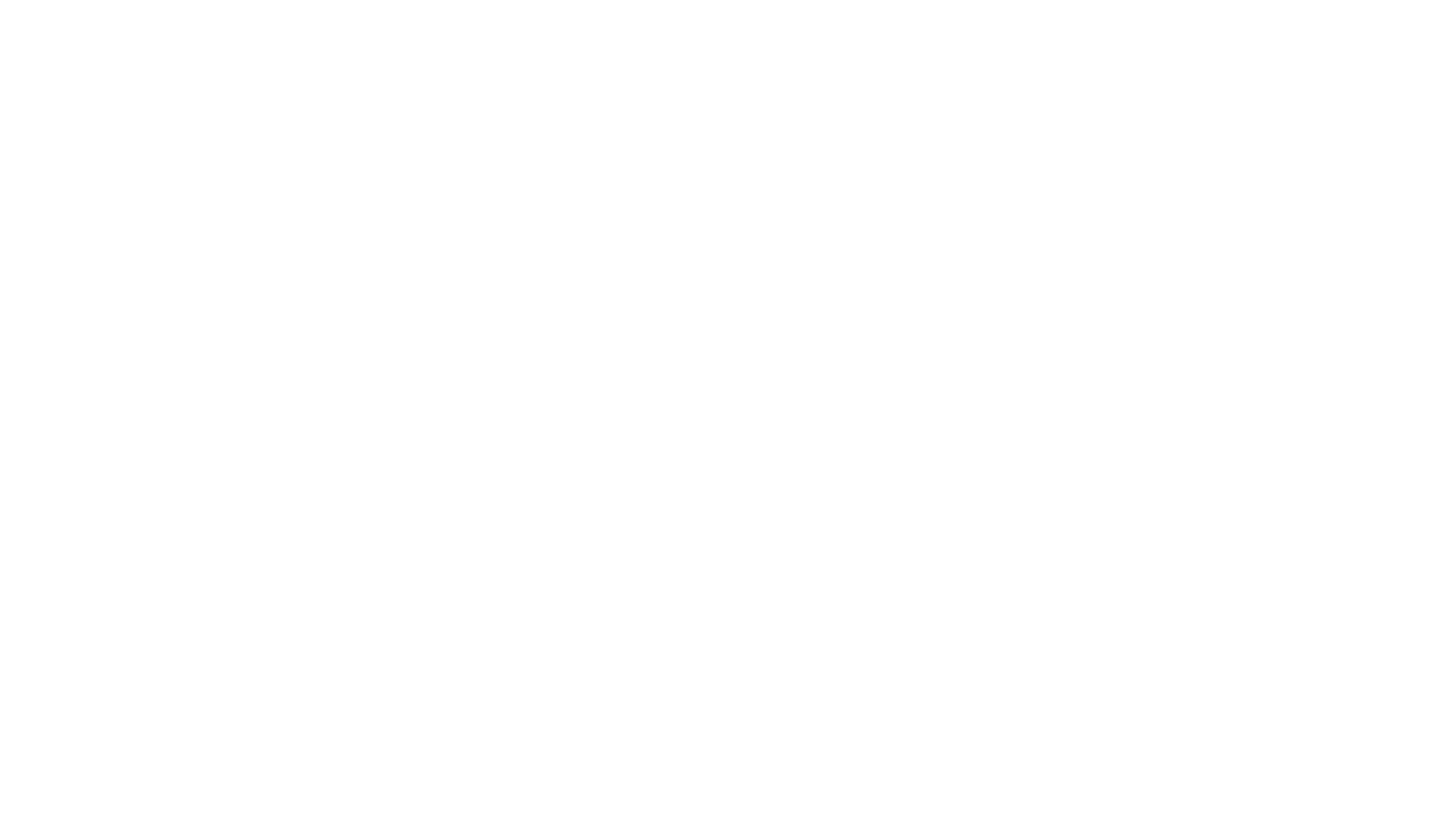 Catalina Flores
Catalina Flores, M.A. is a Doctoral student in Industrial/Organizational Psychology at The University of Akron. Her research interests are in diversity issues, employee selection, and performance management. Catalina is also the Managing Director for the Center for Organizational Research (COR). During her time working for COR she has gained experience managing a variety of consulting projects with organizations across multiple industries, in the areas of selection, employee surveys, and statistical analysis.
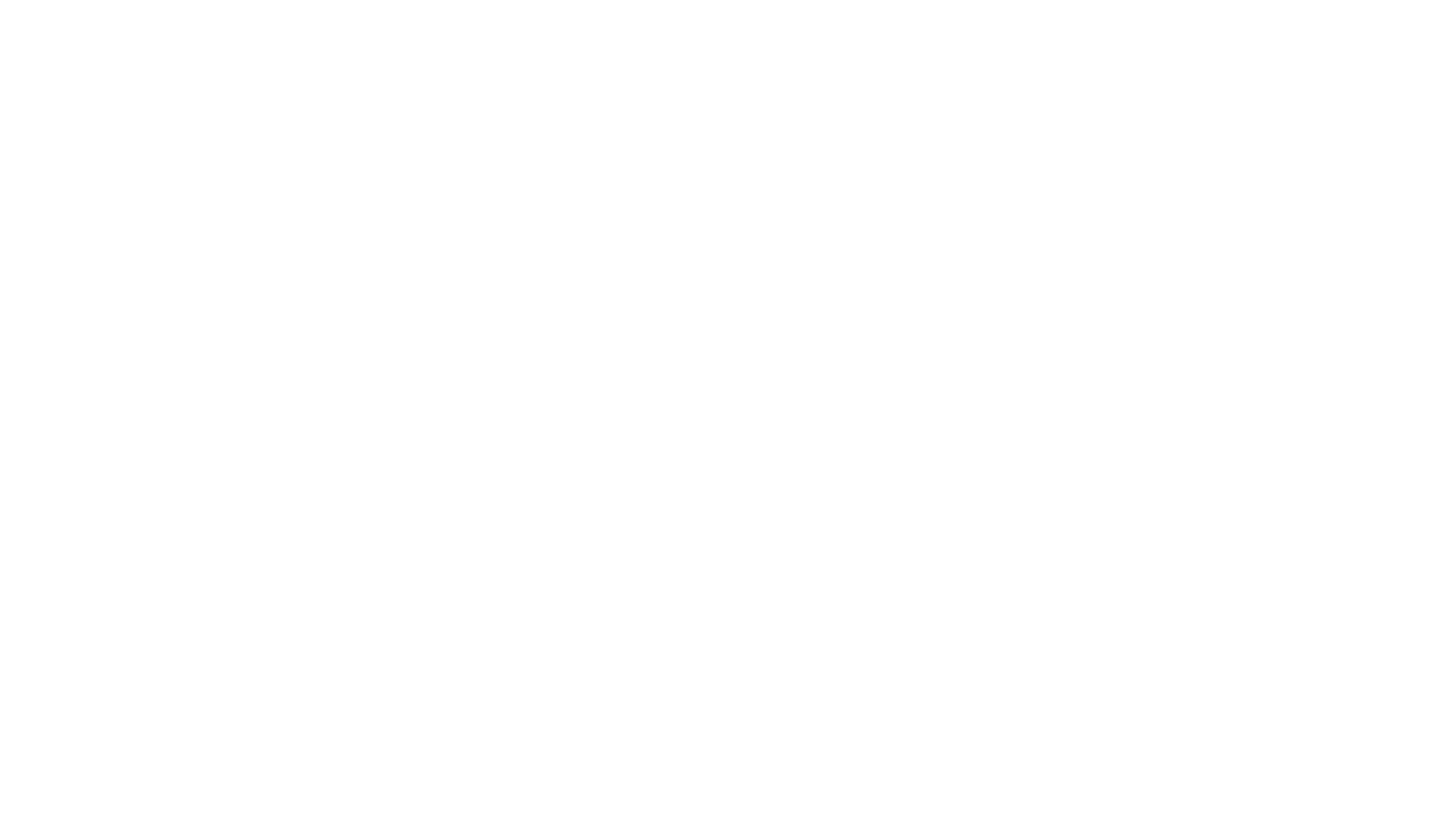 Ketaki Sodhi
Ketaki Sodhi is an M.A./Ph.D. student in Industrial/ Organizational Psychology at The University of Akron. Her research interests include employee selection as well as trust and computer mediated communication in teams and networks. Ketaki also works as a student consultant for the Center for Organizational Research (COR). In her time working for COR, she has gained experience in employee surveys, test validation, action planning and statistical analysis.
Avesta, Greg Lawton, Partner
Greg Lawton brings thirty years of EMS and medical transportation senior management experience to Avesta. In 2007, he founded Avesta with the purpose of offering new strategies and innovative human resource solutions to the EMS industry. These solutions are backed by behavioral science insight, technology and a thorough understanding of how EMS organizations function, and how industry regulations and challenges affect their every move.
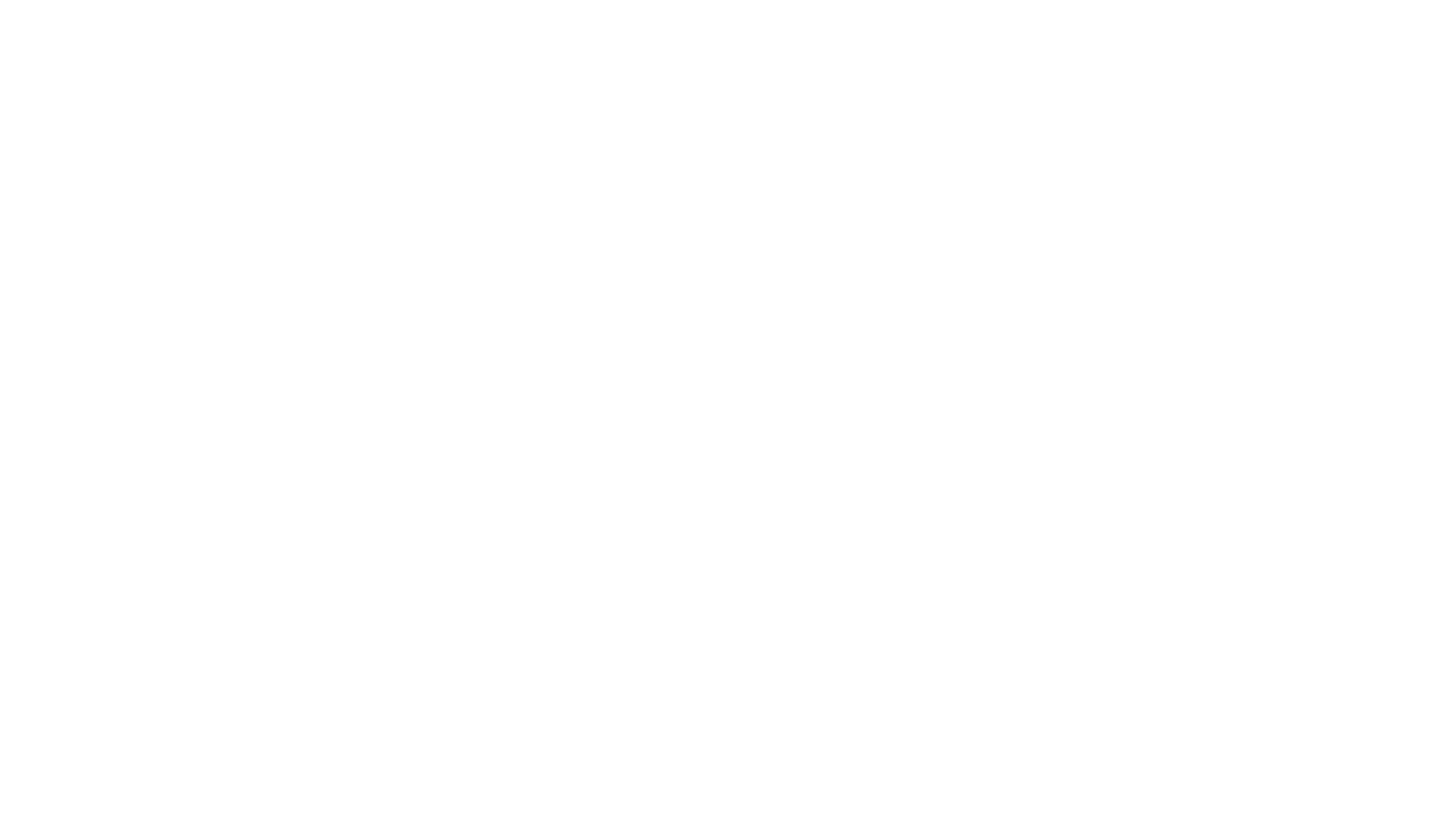 Problem –General
How can we improve work (and satisfaction with work) for first responders and public safety employees?
More specifically, Emergency Medical Services (EMS)
EMS
Public Sector - Fire Departments
Public Sector - Stand Alone EMS Departments
Private Sector EMS
Hospital Based EMS
Jobs
Paramedics and EMTs (ASPs)
Supervisors
Managers
Executives
Multi-Prong Approach of Applied Research
Entry Level Selection and Testing
Personality Assessment
PATs
Testing for Potential CWBs
Improving Leadership	
Through Competency Models
Certification and Credentialing
Surveying Attitudes and Engagement***
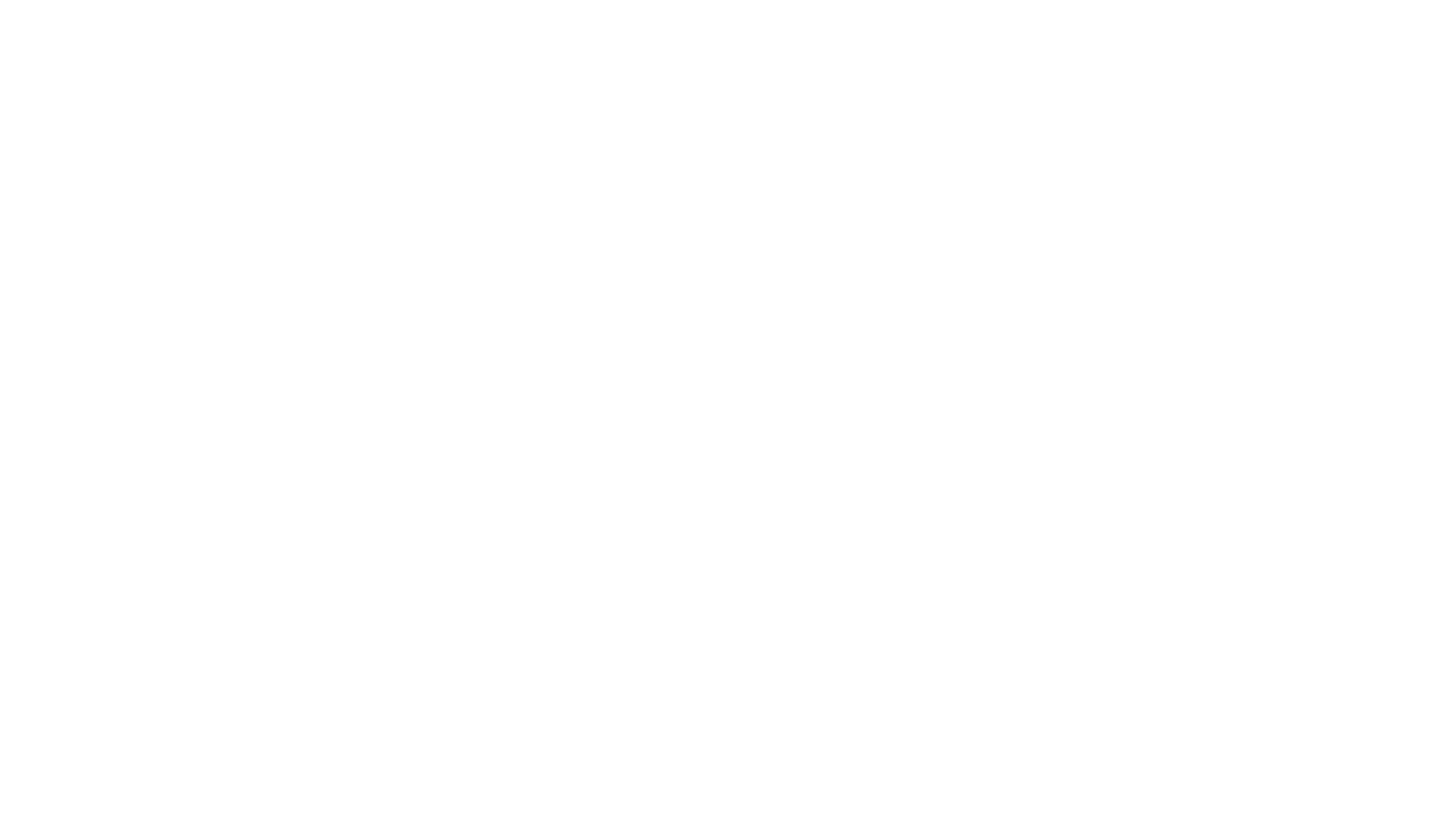 Taking the Pulse
If we want to know if a body, person or organization, is healthy, a basic step is taking a pulse, a measurement. In this case, we take the pulse of the organization by conducting an attitude survey.
Results from aggregated attitude survey data involving public safety jobs will be presented. In addition, we will use the results to investigate and illustrate the problems with driver analysis. If not driver analysis, what then? We will present an alternative approach to interpreting results from attitude surveys.
Abstract
STATE OF SURVEY PRACTICE
Driver Analysis
SKDA – Survey Key Driver Analysis
Best Practice
Correlating or regressing a self-report criterion item an each of the remaining survey items or drivers.	
Can use scale scores instead of single items
Can use correlations, linear regression with entry of all variables (full model), or stepwise regression 
Criterion
Likelihood of turnover
Overall satisfaction or engagement
Items with highest correlations or regression weights may be seen as drivers
Action Planning
Actionable Items
SEEDS OF MY DISSATISFACTION
Driver Analysis
Seen many abuses
Drivers used as Outcomes
Interpretations in the presence of high correlations between all the items or scales
Started program of research
However, found others had similar issues (late to the party)
Dan Putka
Cucina et al.
Note: I prefer to use turnover as compared to engagement as the criterion
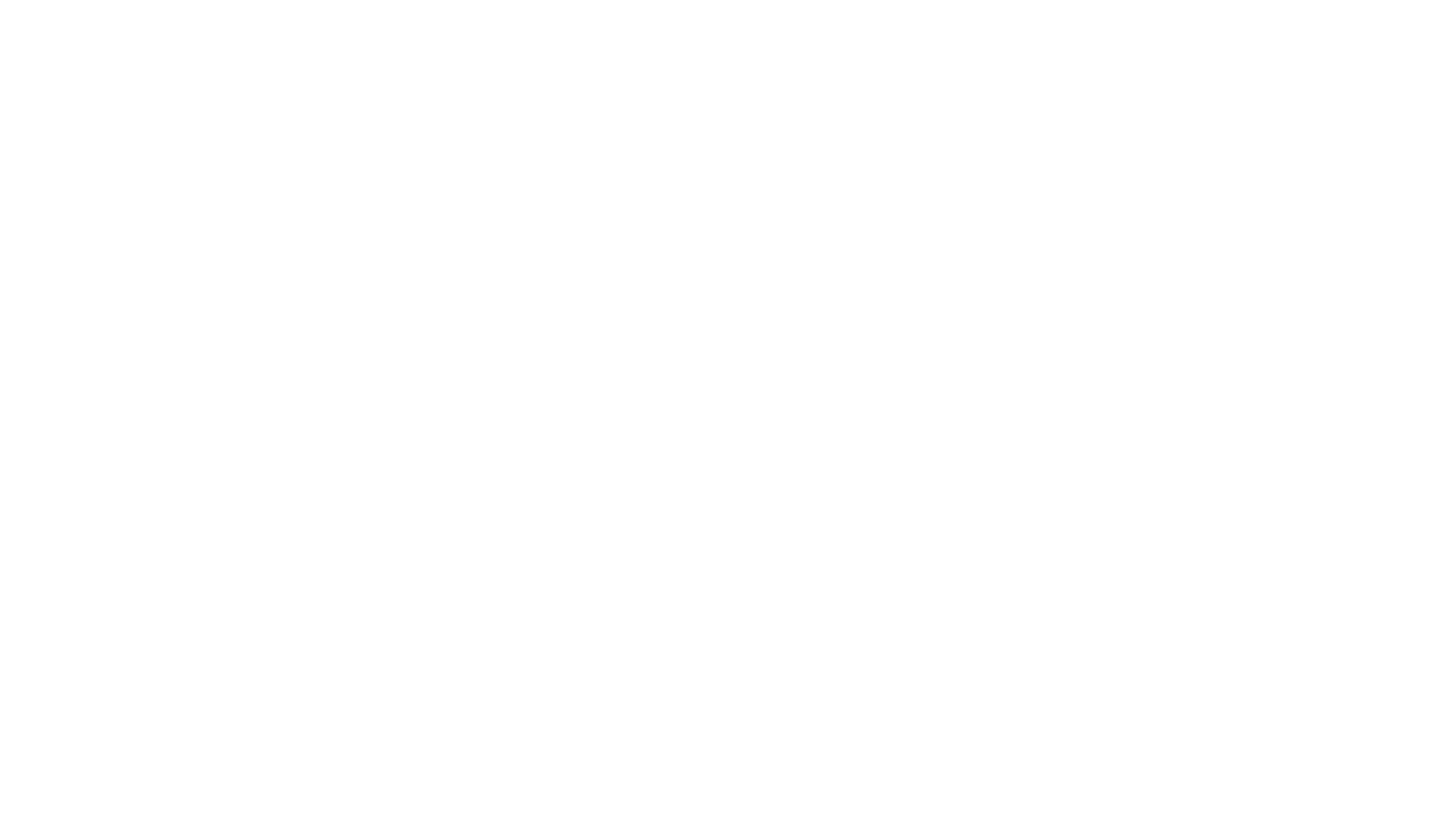 Survey Key Driver Analysis: Are We Driving Down the Right Road?
Jeffrey M. Cucina - U.S. Customs and Border Protection
Philip T. Walmsley - U.S. Customs and Border Protection
Ilene F. Gast - U.S. Customs and Border Protection 
Nicholas R. Martin - Aon Consulting
Patrick Curtin - National Science Foundation
(Scheduled for SIOP, Division 14s, Industrial and Organizational Psychology: Perspectives on Science and Practice)
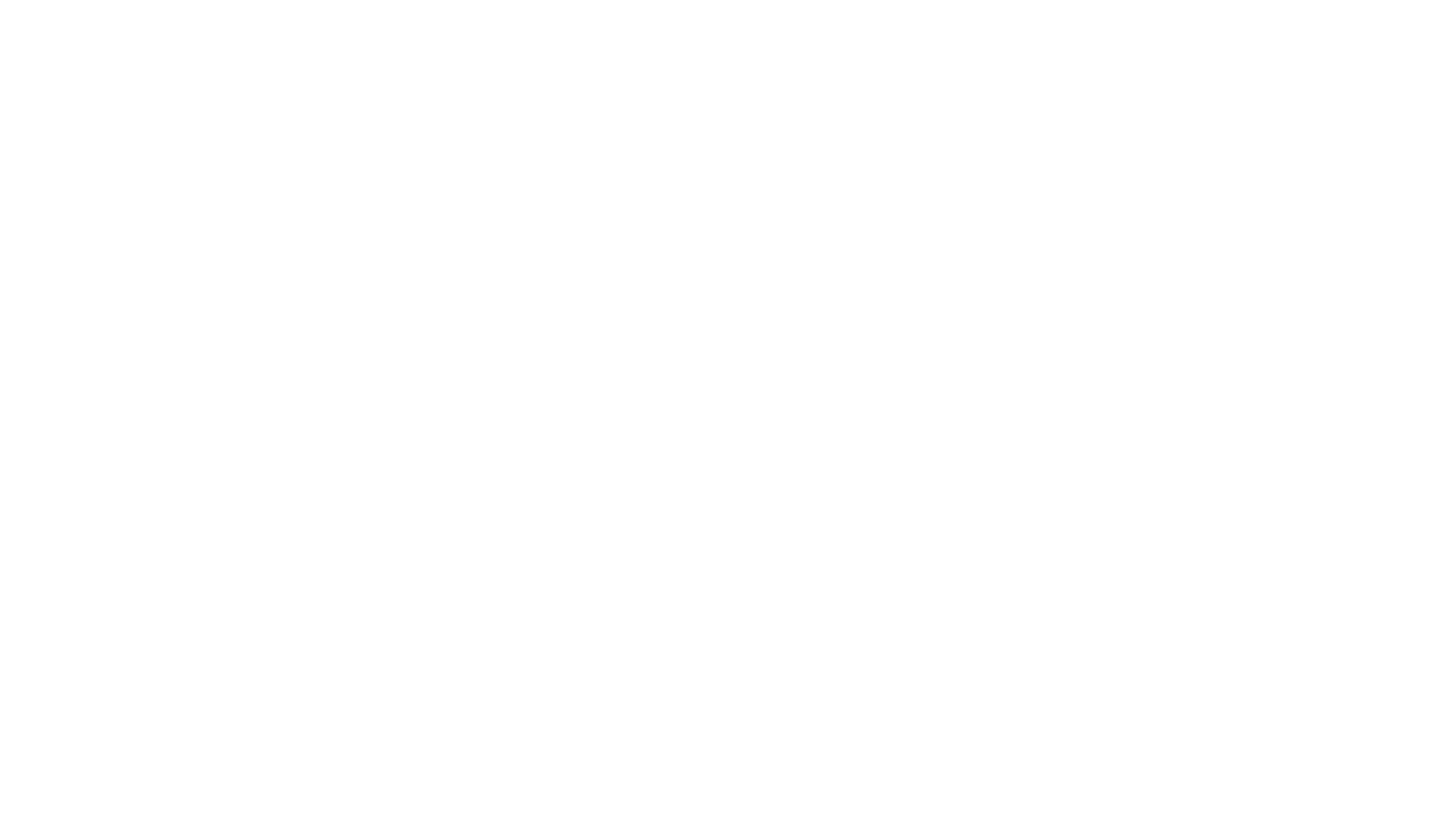 Cucina et al.
Item SDs
Capitalizes on chance
Ignores theory
Assumes situational and temporal specificity
Do different actionable item predict engagement in different organizations? At different times?
Rational item selection performs as well
Random item selection performs as well
Overlap with criterion item – measures same factor
“My job is engaging” predicted by “My job has many engaging elements.”
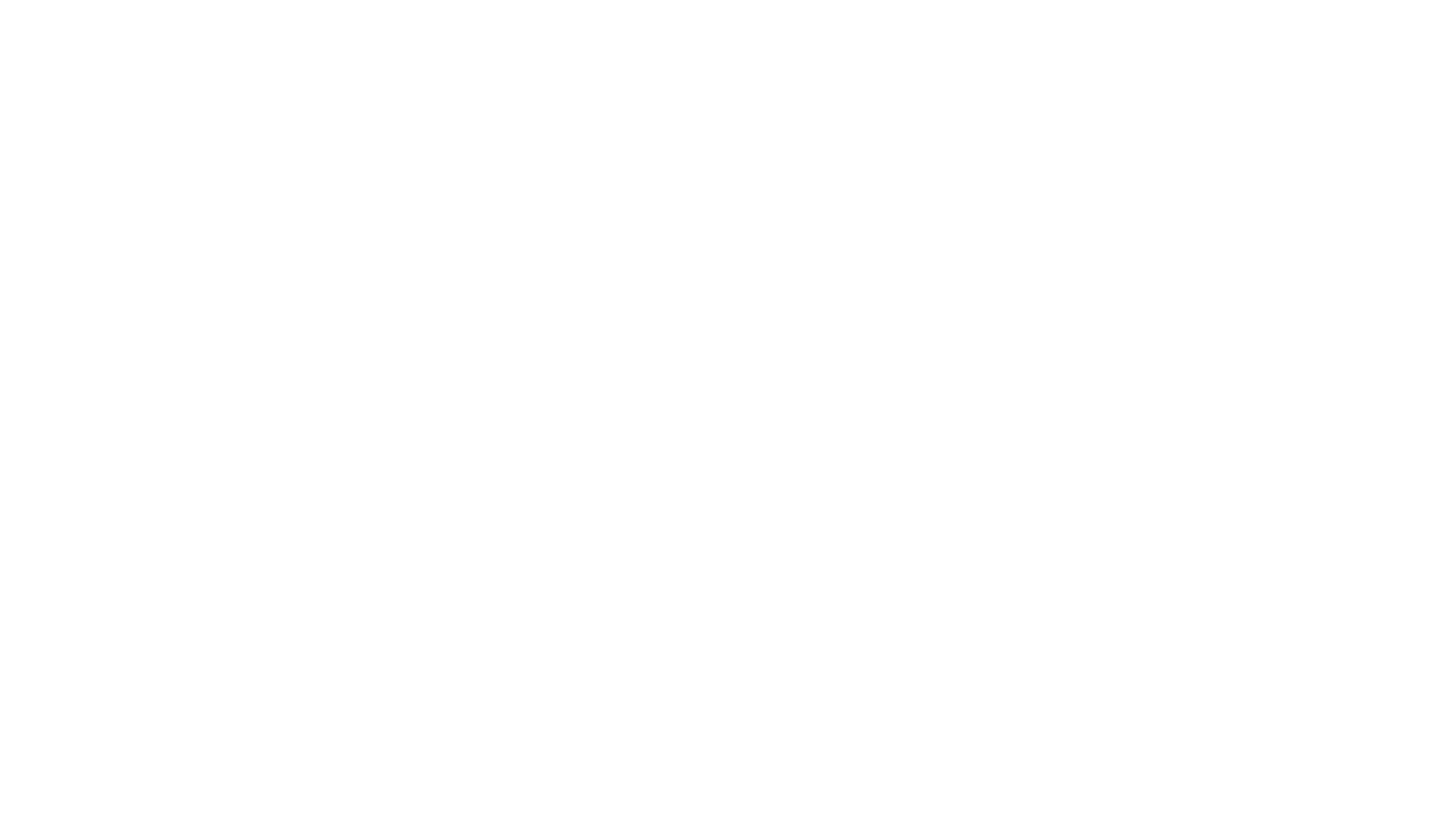 Use statistical strategies that have been criticized
Ignores the multiple factors that determine engagement
Cannot rank drivers on their relative importance
Fails to capitalize on modern analytic approaches
Putka
CAN DRIVER ANALYSIS BE USEFUL?
Study of EMS Employees (514 across orgs)
Largest SDs
Equipment
Satisfaction with Supervisor
Stress
Lowest
Pay
Stress (Work-Family)**
Highest
Decision Making
Satisfaction with Supervisor
Given low pay – turnover not as bad as might be expected
Highest Correlations
Engagement
Fairness
Performance Management
Communication
Turnover (w EE r = .59)
Communication
Fairness
Performance Management
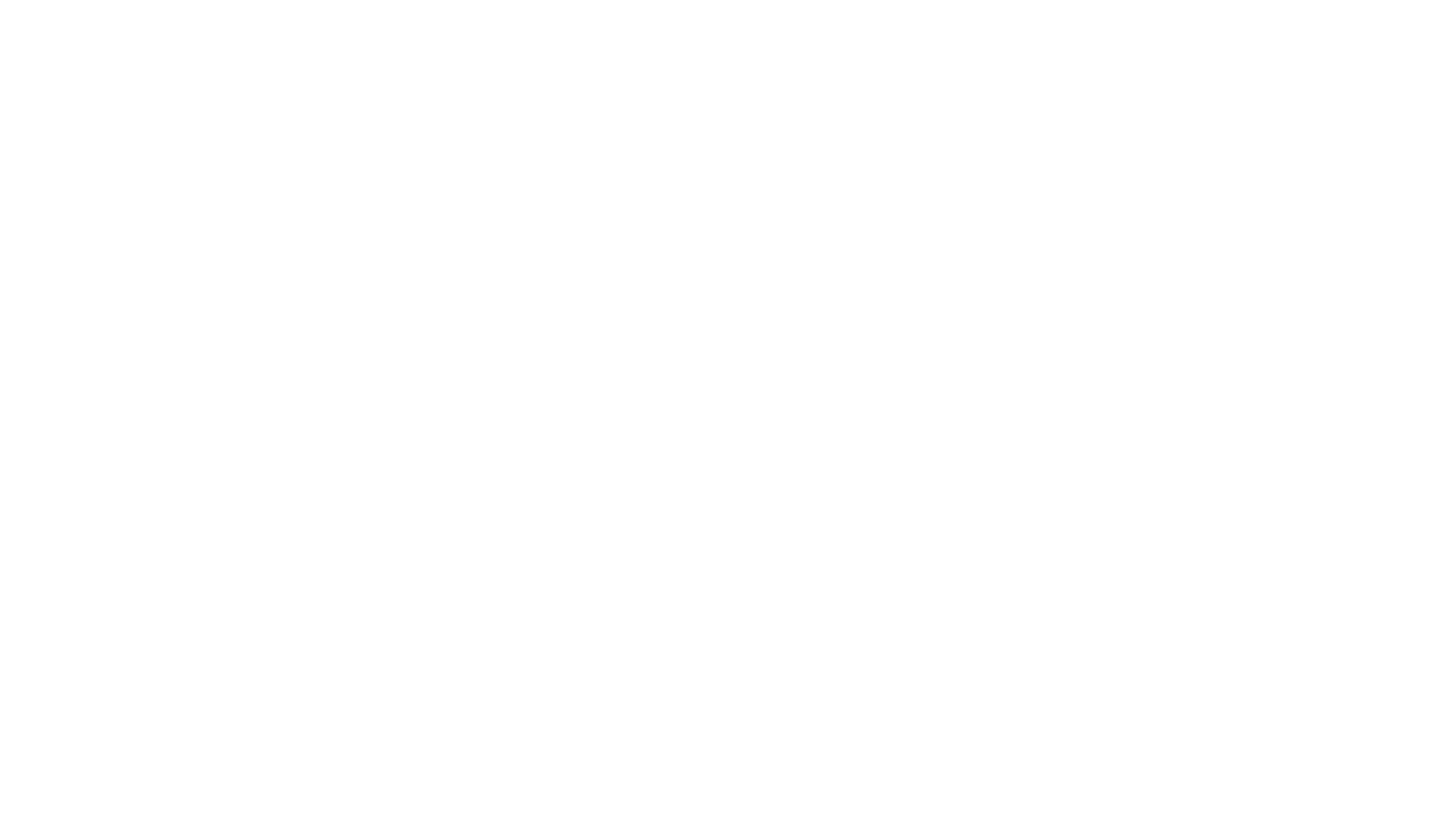 Regression Results– Turnover
Stepwise Regression
Worst Three Predictors
R-squared = .23
Communication
Stress
Fairness
R-squared = .14
Equipment
Decision Making
Pay
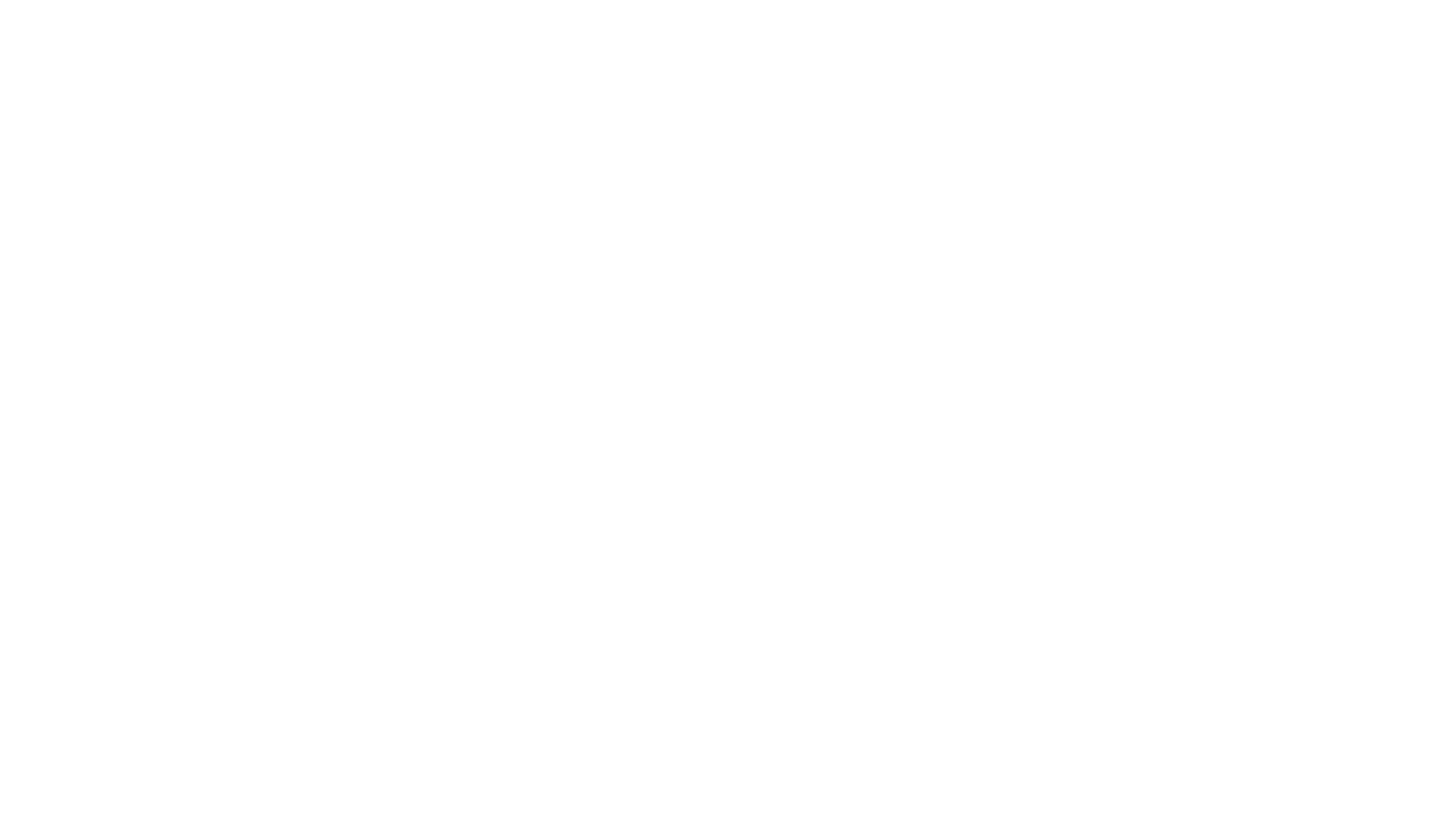 Regression Results– Turnover
Stepwise Regression
Randomly Selected Predictors
R-squared = 	.23
Communication
Stress
Fairness
R-squared = 	.20
Communication
Pay
Equipment
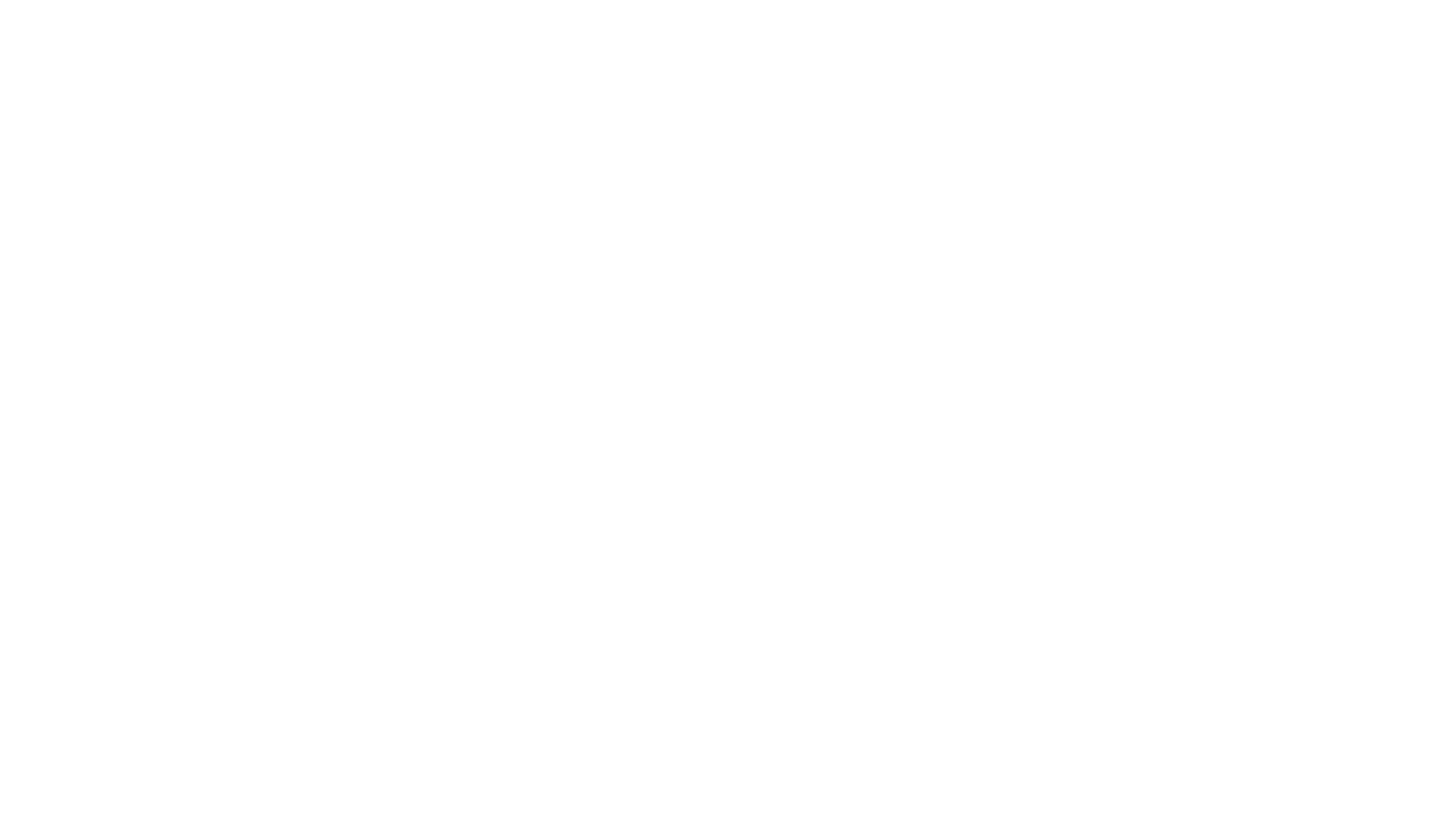 Regression Results– Engagement
Stepwise Regression
Worst Three Predictors
R-squared = 	.71
Fairness
Communication
Equipment
R-squared =	.45
Equipment 
Stress
Pay
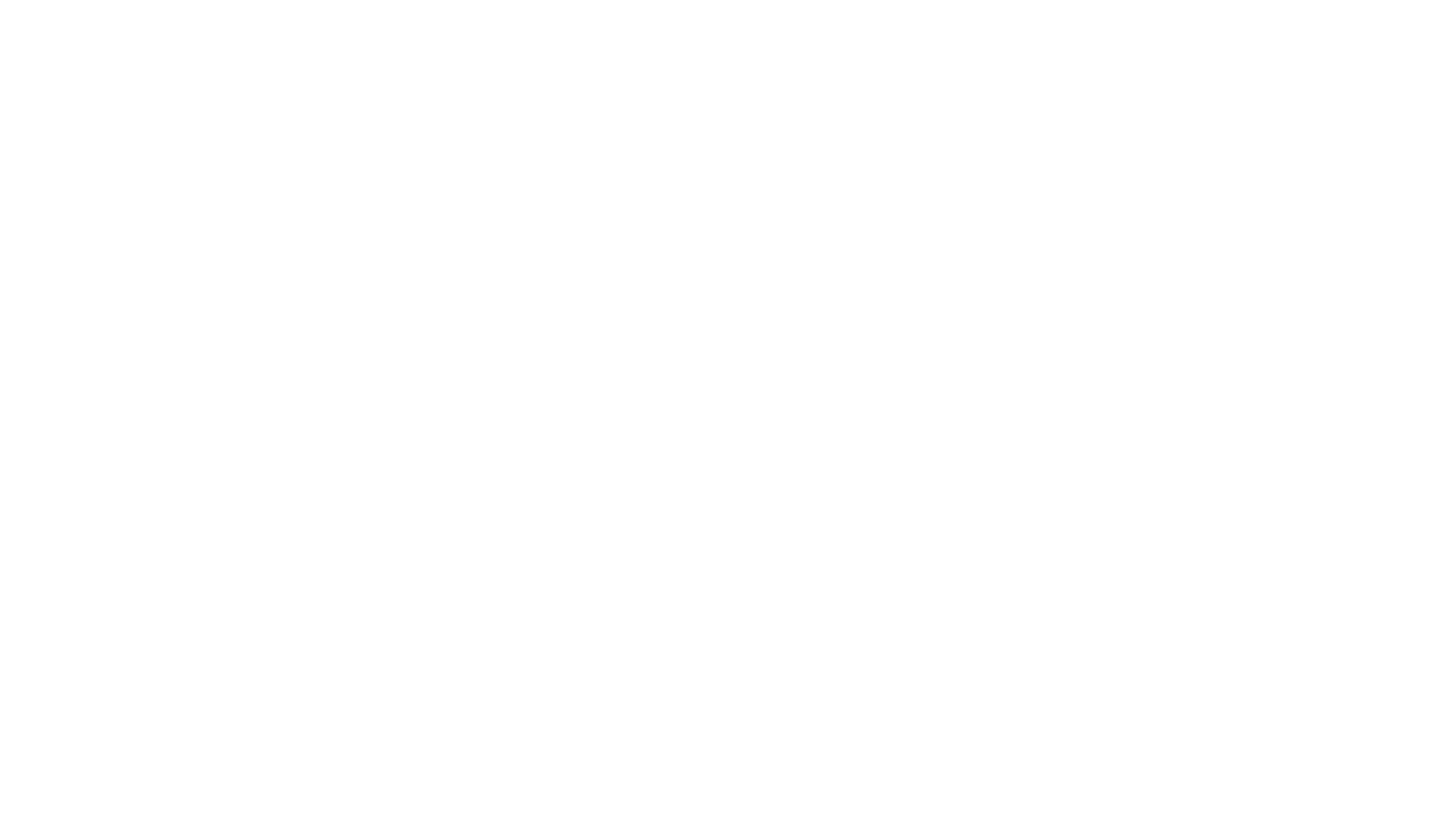 Regression Results– Engagement
Stepwise Regression
Randomly Selected Predictors
R-squared =	.71
Fairness
Communication
Equipment
R-squared =	.56
Communication
Pay
Equipment
Overall Results
Results
Glass Half Full?
Not as bad as expected?
Performed analysis at scale level and over multiple organizations
But
Pay?
Performance Management?
Stress?
Data can inform, but not whole story
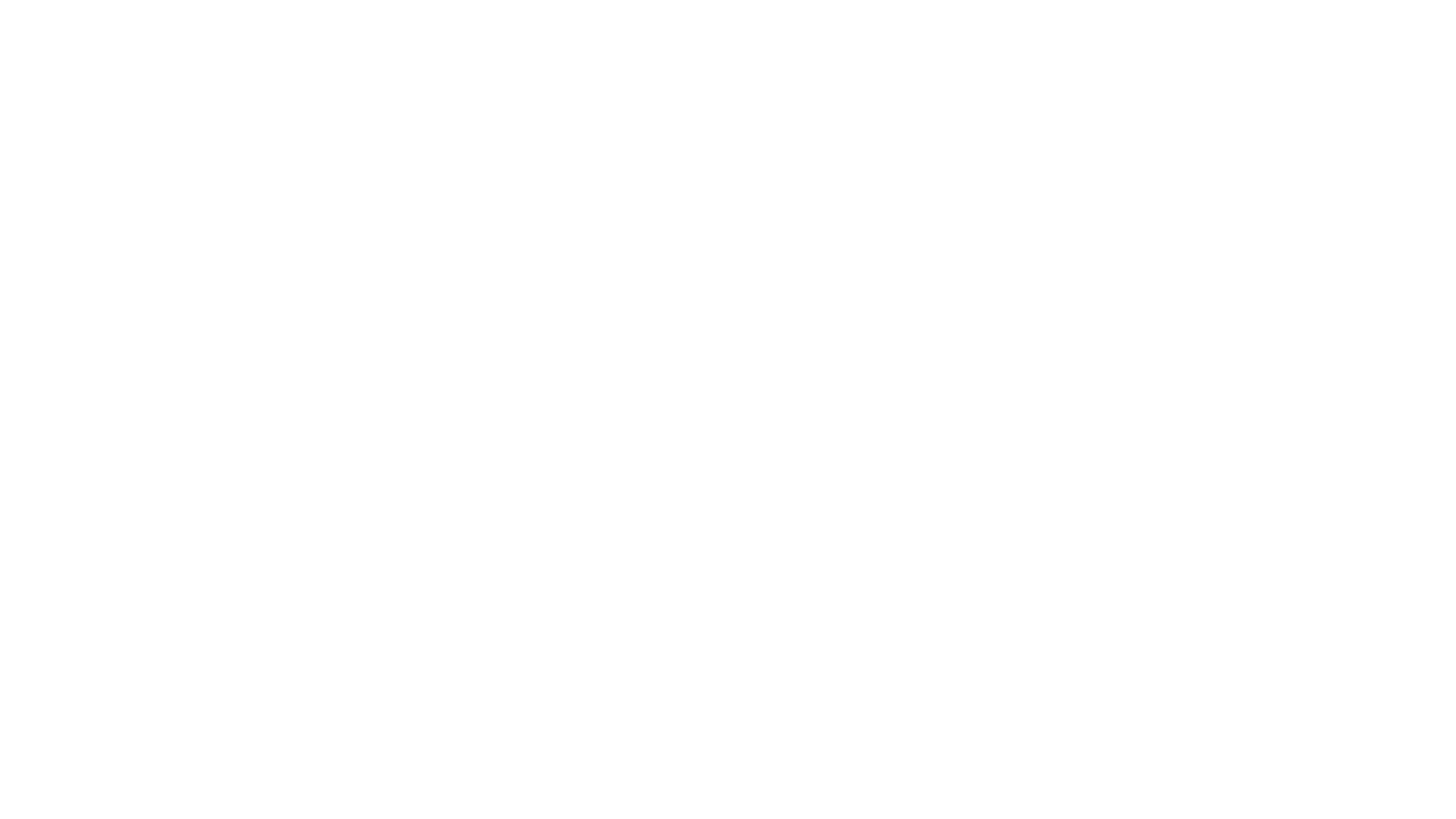 IF NOT DRIVER ANALYSIS – WHAT THEN
Putka – Alternative Statistical Approaches
Theory and knowledge of IO research
Especially Psychologically Healthy Workplace Literature
Common Sense Interpretation – 3 factors is about limit
Qualitative
Pay
Communication
Leadership (Performance Management & Training)
Respect - Fairness
What Then
Organizational Pantheon
Normal expectation
High job satisfaction = high organizational satisfaction
Low job satisfaction = low organizational satisfaction
For Public Safety and Non Profits
Disconnect
High job satisfaction = low organizational satisfaction
Nurses – I love my job but hate my employer
Love saving people
Usual problems
Pay – but did not appear as driver
Leadership – also not a driver
Personal Observation or Reflection
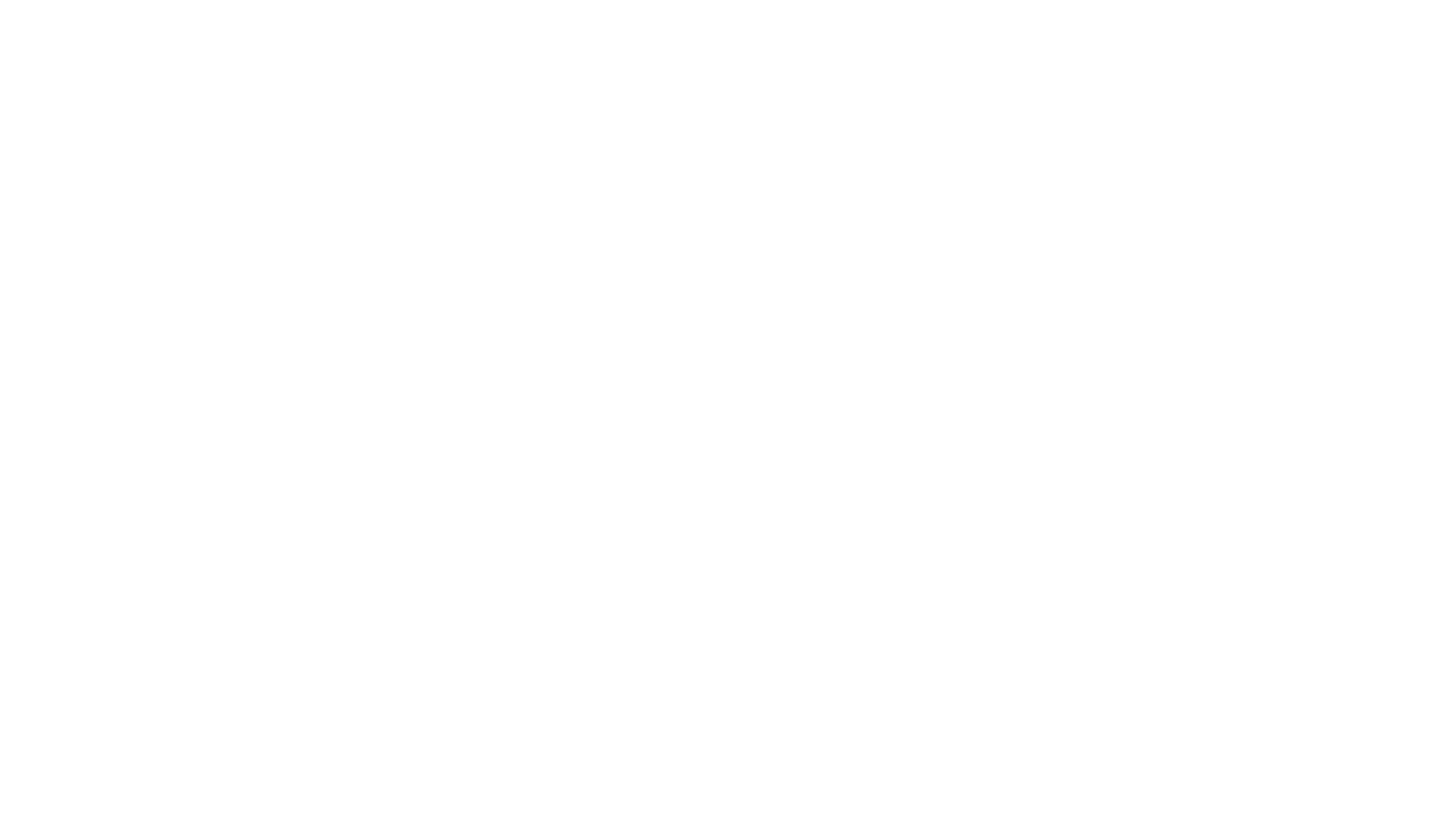 KISS – 2 or 3 factors
Industry averages
Changes over time
Almost strengths
Major weaknesses
Qualitative Comments
Use CSI – Common Sense Interpretation
THE END